Ковркинг«СРЕДА»
ТВОРЧЕСКОЕ ПРОСТРАНСТВО ДЛЯ МОЛОДЕЖИ
Миссия
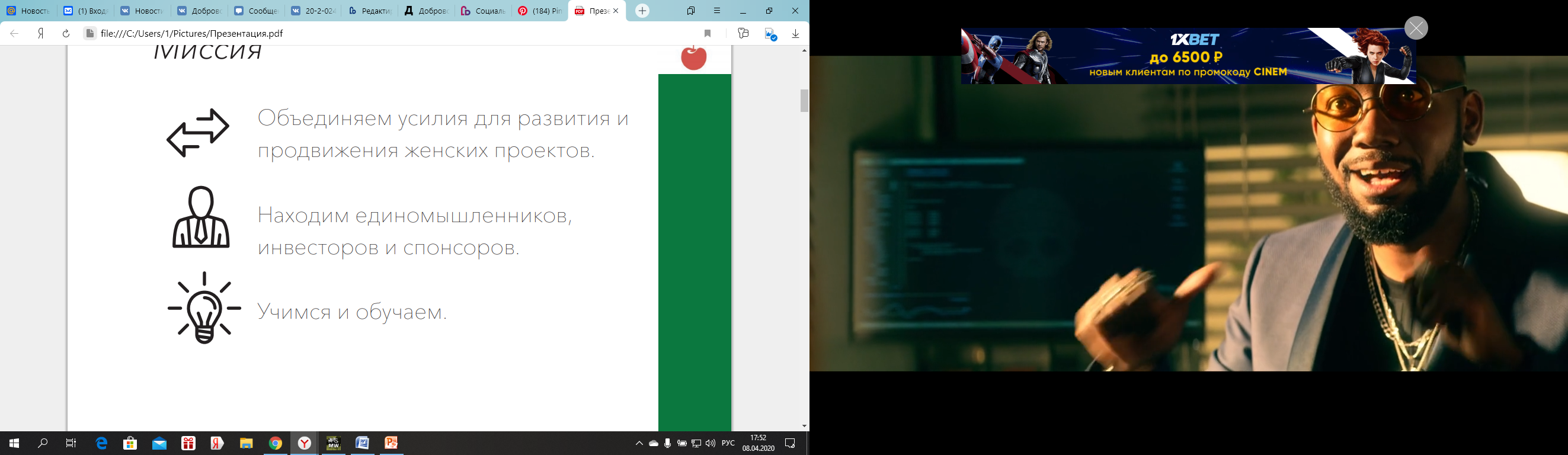 Объединяем усилия для интеллектуального и творческого развития у молодежи
Находим единомышленников
Учимся и обучаем
Концепция коворкинга
Изначально коворкинг создавался как бизнес-пространство для предпринимателей и основателей стартапов.
Сейчас мы хотим вдохнуть жизнь в скучное местно!
Создать пространство для детей, подростков и молодежи, где они могли бы реализовать свой потенциал, общаться, совместно проводить время с пользой. Это не кружок, не дополнительное образование и не курсы подготовки к ЕГЭ. Это открытое для всех пространство, которое может зажечь любопытством и свежими идеями.
Мероприятия
Наша команда организовывает мероприятие любого формата от тренингов, квестов, мастер-классов до конференций.
Мы разработаем сценарий мероприятий, а также обеспечиваем полное техническое и коммуникационное сопровождение мероприятий. 
Это могут быть:
StandUp
Игры в спортивную Мафию
Брейн-ринги
Уличное кино
Квартирники
Культура
• Коворкинг не накладывает особых ограничений ни на социальный станут ни на внешний вид
• Люди здесь трудятся рядом, каждый сам по себе или в команде 
• Коворкинг создает атмосферу обмена идеями и опытом, получения советов, консультации специалистов, доступа к образовательным событиям (семинары, лекции) 
•В корокинге поддерживается дружественная атмосфера и отсутствие контроля и давления
Сообщество
В рамках коворкинга молодежь получит: 
• необходимую поддержку и опору своих идей социальных проектов 
• возможность получить новые знакомства 
• развитие и отдых в кругу близких по духу людей. 
Всё это возможно в прекрасном, творческом и вдохновляющем пространстве в исторической части города Минусинска.
Контакты
Красноярский край, г. МинусинскШтабная д.14+7 983 500 2323
Гетманова Анастасия Андреевна
СПАСИБО!
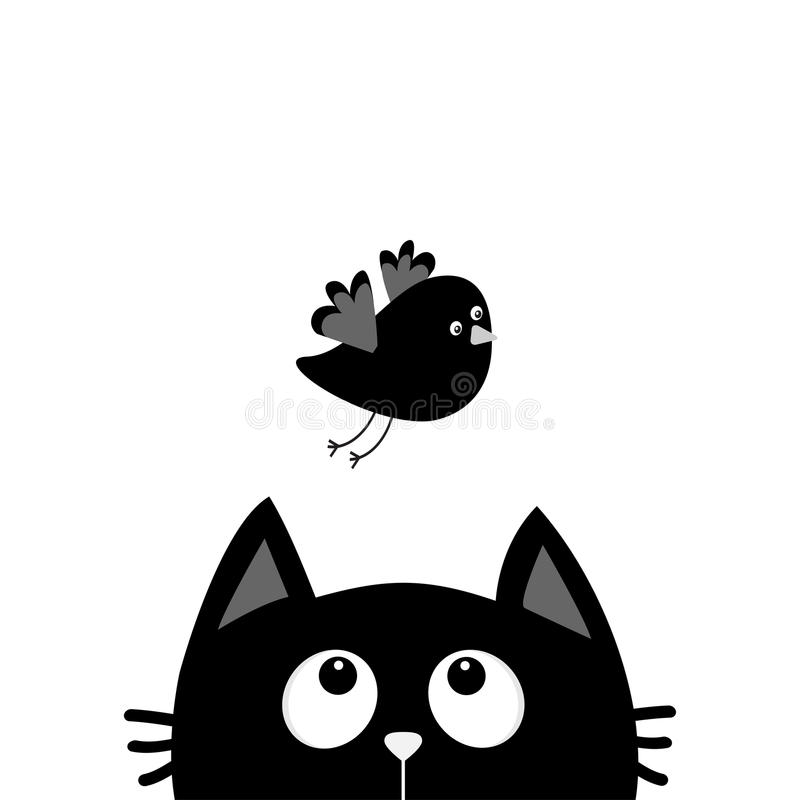